CCIM InstituteMembership Benefits and Affinity Program
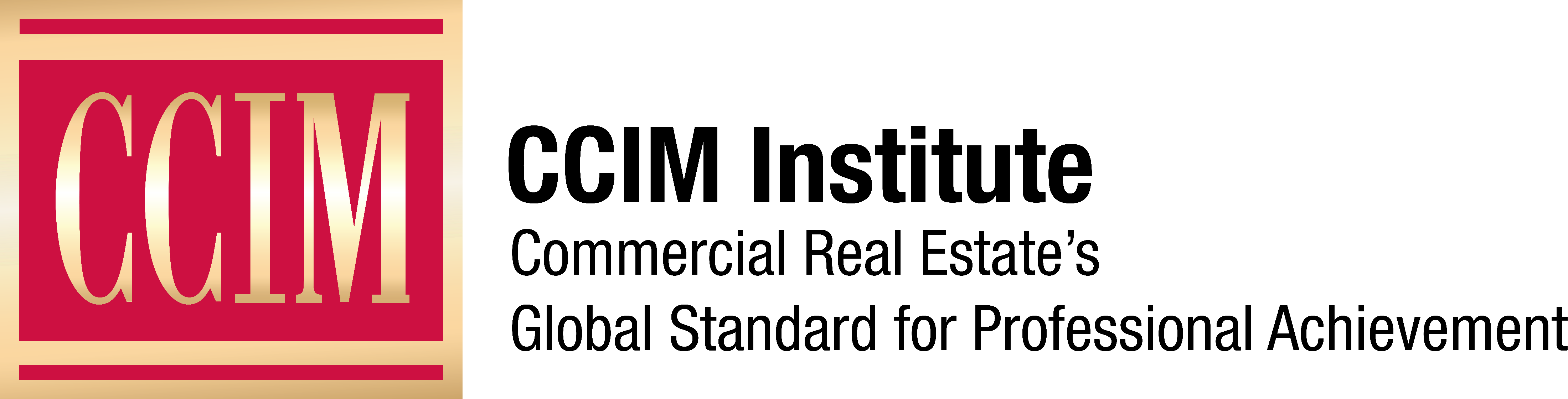 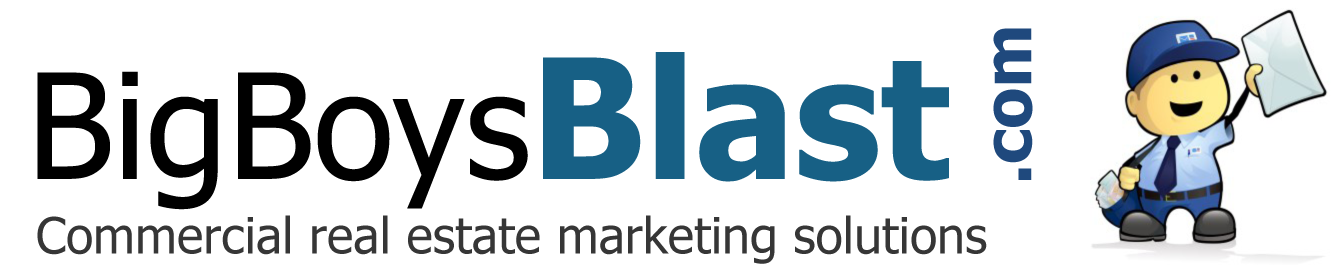 BigBoysBlast 
BigBoysBlast is a commercial real estate marketing tool that helps brokers and property owners market their commercial and investment property to over 10,500 investors and over 126,000 real estate professionals across the U.S., Canada, and internationally. 
CCIM members get $30 off the flier broadcasting service.
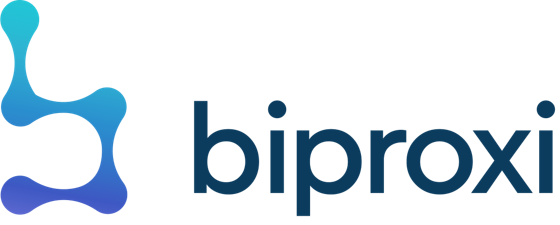 biproxi 
Biproxi is the one-stop shop for commercial real estate sales and leasing. It includes a free commercial multiple listing service, marketing platforms for sales and leasing, and a suite of customized marketing tools
CCIM Institute members receive a 10% discount on any products purchased through Biproxi's Marketplace, including professional property photos, aerial videos, and virtual staging.
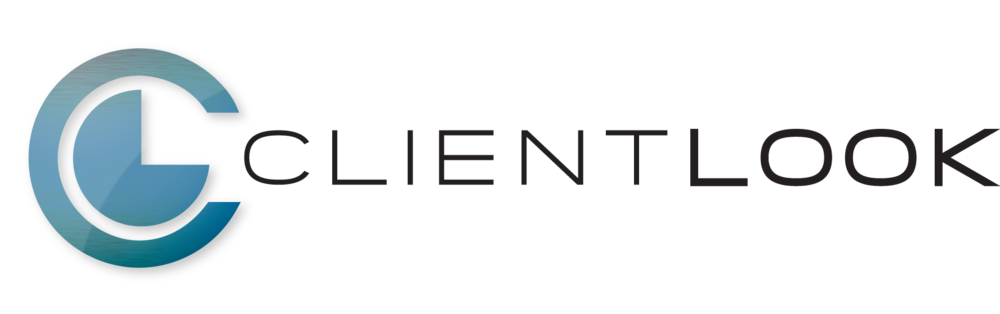 ClientLook
ClientLook is a commercial real estate CRM subscription, which gives you a platform to easily track deal activities, emails, clients, and more.
CCIM members receive a 15% discount of the subscription.
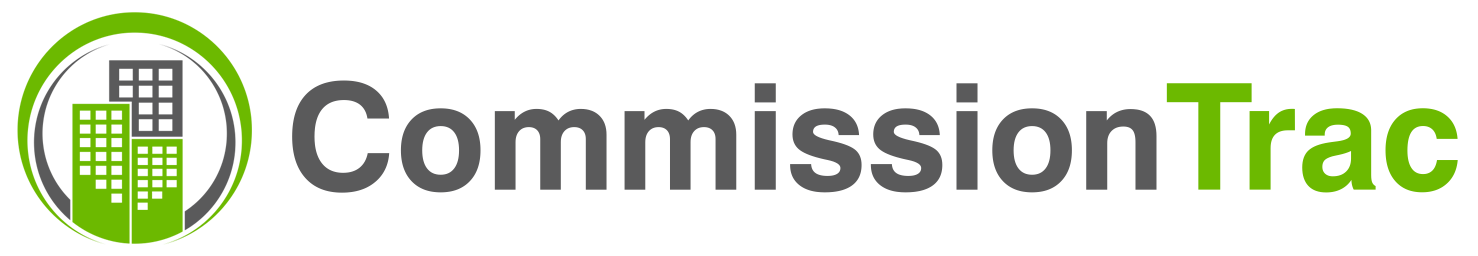 CommissionTrac
CommissionTrac is a cloud-based application for all things commissions and accounting for commercial real estate. 
Members receive a 20% discount on the monthly retail price.
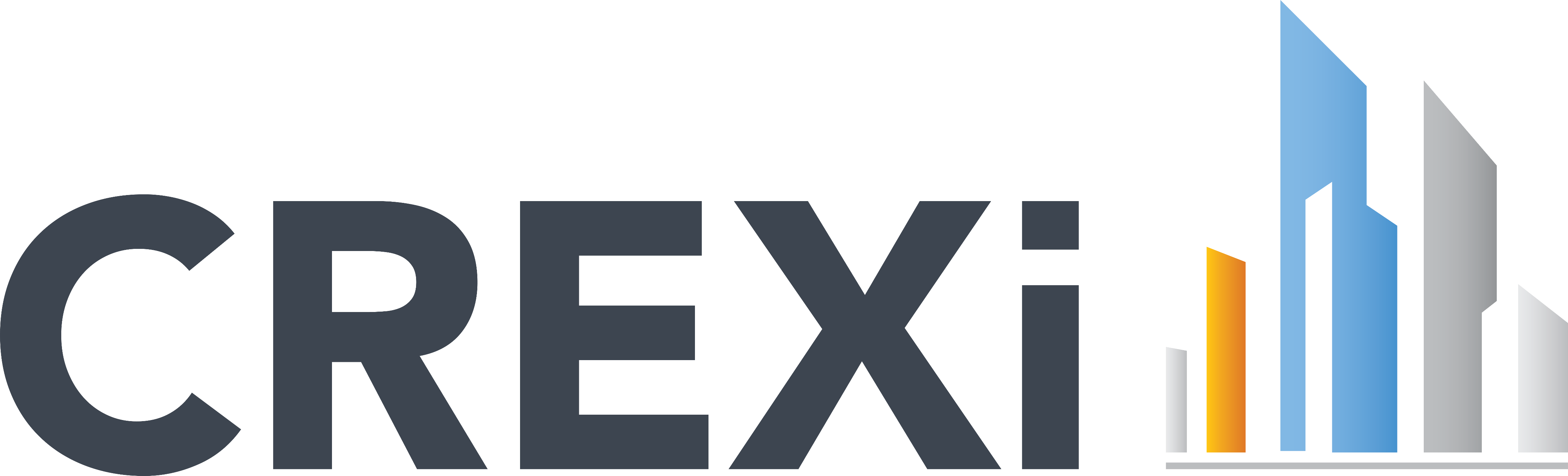 CREXi
CREXi is a commercial real estate marketplace and technology platform dedicated to supporting every stakeholder within the CRE industry.
CCIM members will receive a 30% discount on CREXi Broker Pro.
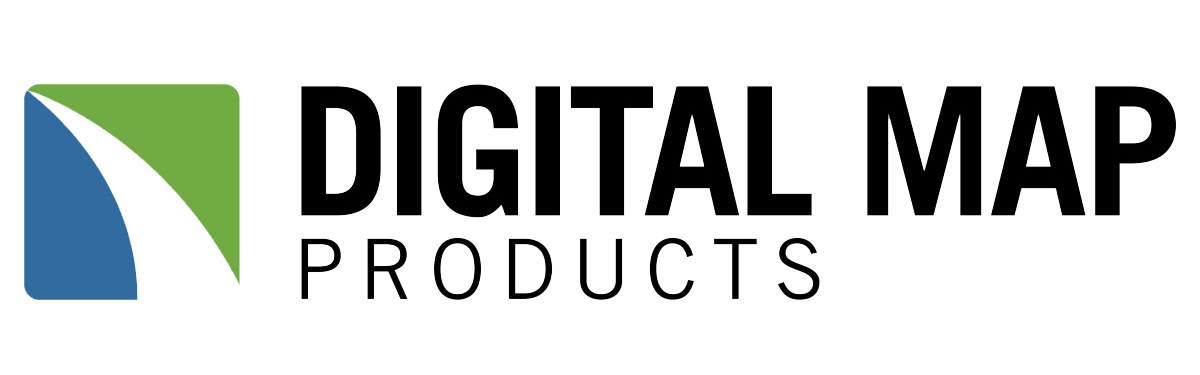 Digital Map Products
LandVision™ by Digital Map Products (DMP) is a cloud-based mapping application that helps real estate professionals find off-market opportunities and win more deals. 
CCIM members receive a 30% discount off retail pricing.
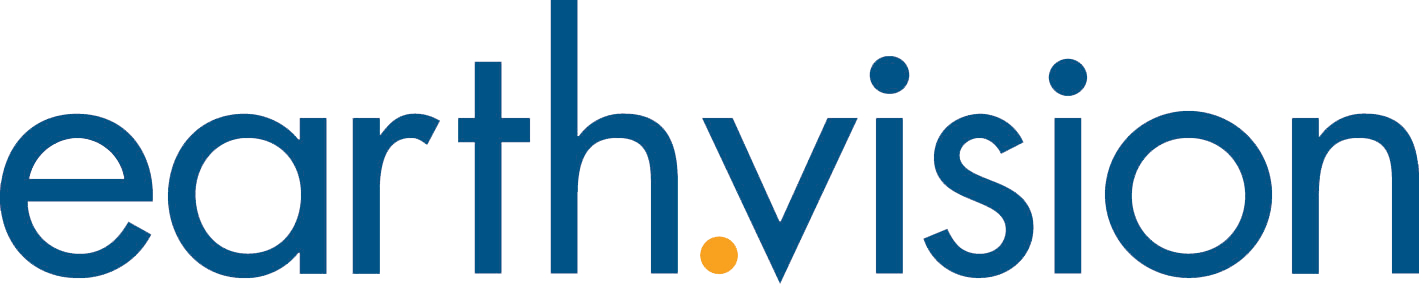 Earthvision
Earthvision specializes in providing custom mapping, aerials, flyers, and customer analysis to the retail real estate industry.
CCIM Members will receive 15% off services and 20% off flyers.
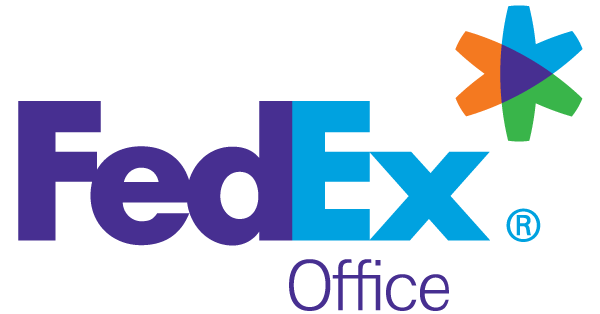 FedEx Office®  
FedEx Office® Preferred Pricing Program
CCIM members get these special rates:
Black & white copies: 34¢ single-sided
Color copies: 35¢ single-sided
Other production services: 15% off
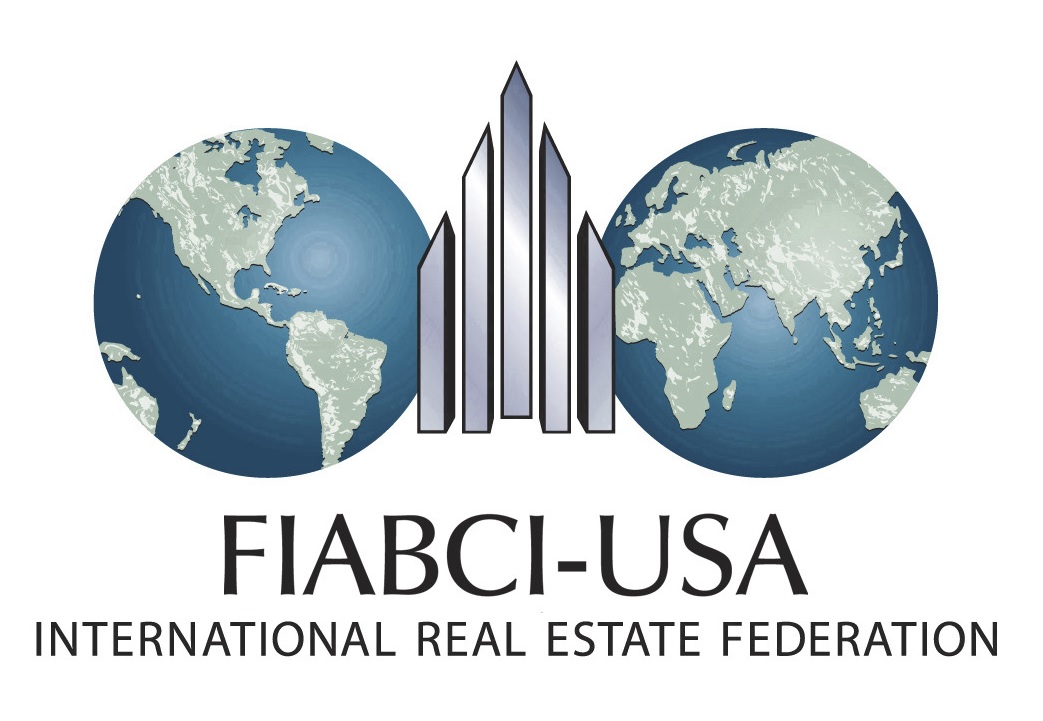 FIABCI-USA
FIABCI is an international real estate association with members involved in all sectors of the real estate profession, including developers, financial institutions, legal firms, architects and interior designers, appraisers, and more.
CCIM members receive $50 discounts on first-time FIABCI-USA memberships.
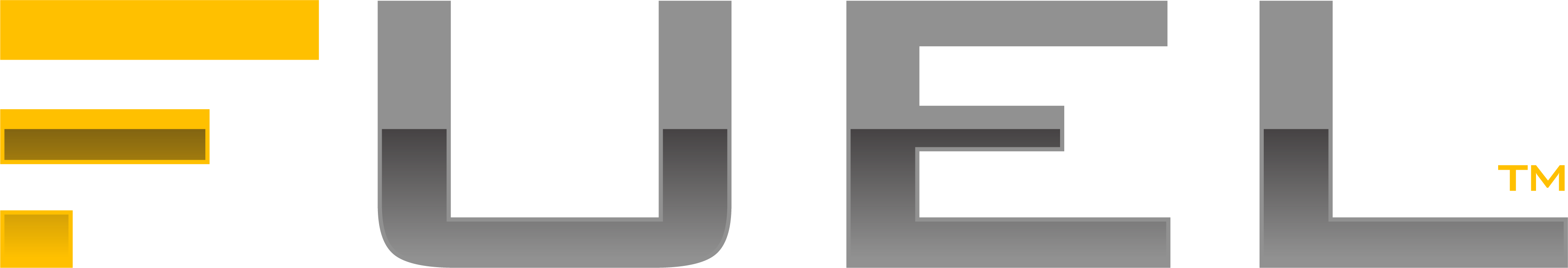 FUEL
FUEL is a state-of-the-art cloud-based technology platform that is powering the next generation of valuation, forecasting, and transactions for CRE brokers, owners, lenders, and appraisers.
CCIM Institute members receive a free 30 day trial and 33% discount off of the retail cost.
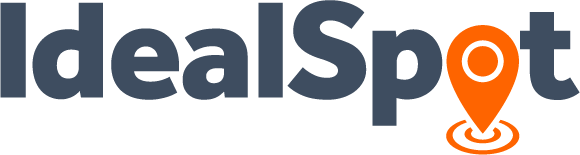 IdealSpot
IdealSpot's demographic and site selection platform captures what people are actively searching for and interested in via search engines and social media and mixes it with traditional demographic data sets to tell you precisely where demand exists for your products and services. 
CCIM members receive 30% off all reports and subscriptions.
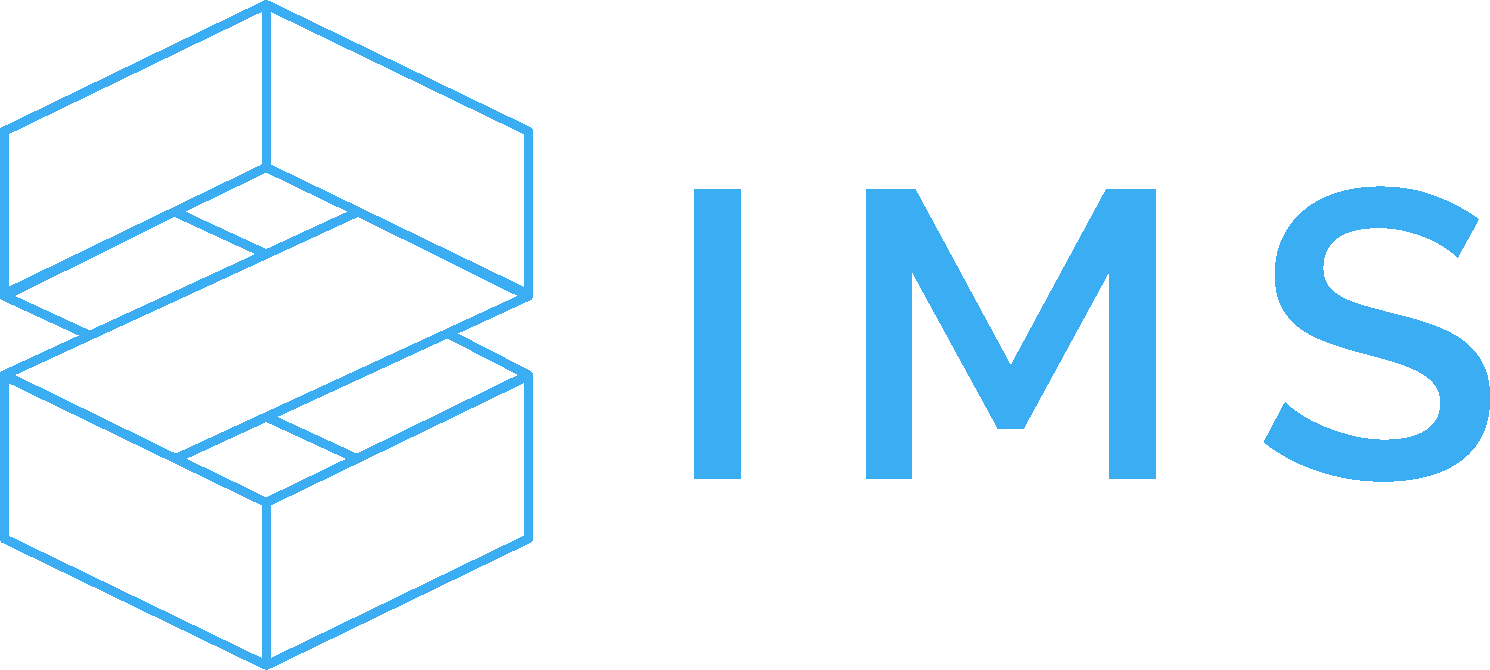 Investor Management Services 
Serving real estate investment firms, Investor Management Services (IMS) is the leader in the investment management software space providing the only all-in-one platform. 
CCIM members will receive an 15% off of their IMS subscription.
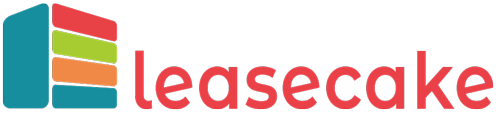 Leasecake
Leasecake is a software service and mobile application that simplifies lease management for commercial real estate owners and tenants. 
CCIM Members receive Leasecake Basics at no charge, and Leasecake Pro at a 50% discount.
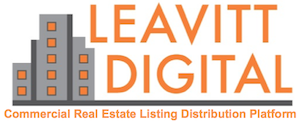 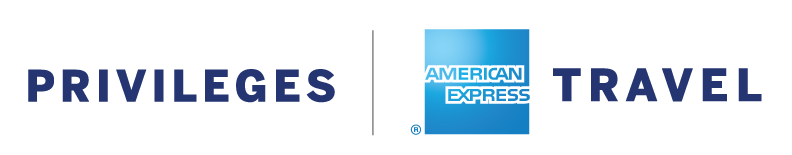 Leavitt Digital
Leavitt Digital is the largest, free commercial real estate listing distribution platform in the world. 
CCIM Members may purchase Privileges Travel Savings Credits for 10 cents per dollar. Travel Savings Credits may be used at 350,000 hotels/resorts, major airlines, car rentals, cruises, safaris, and a number of exclusive brands.
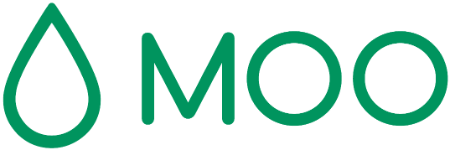 Moo
MOO is a print-on-demand company specializing in premium business stationery and promotional materials. 
CCIM Institute members receive a 20% discount off of the retail cost. If Moo has a sale, CCIM members get the better sale price.
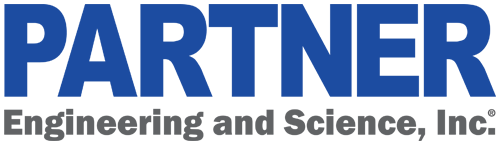 Partner
Partner Engineering and Science, Inc. provides market-leading engineering, environmental and energy services for the global commercial real estate industry. 
CCIM members who are new clients to Partner will receive a 10% discount.
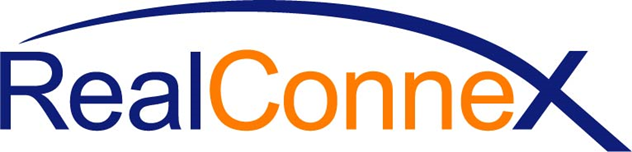 RealConnex 
RealConnex is a platform connecting real estate professionals to capital, investments, services, and each other.
CCIM Institute members receive access to a free six-month trial of the RealConnex Business Pro membership.
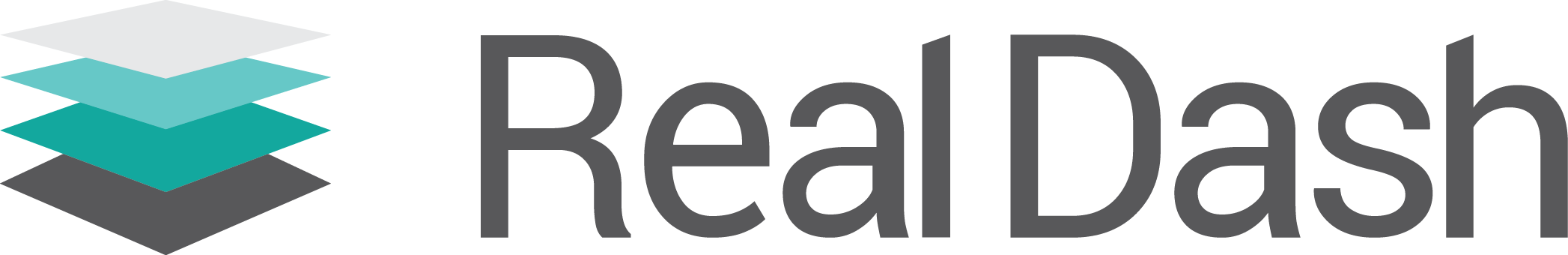 RealDash
RealDash is an all-in-one software platform to prepare, launch, market, and close your deals. Use RealDash’s integrated tools and eliminate the need to work with multiple programs at once. 
CCIM members get 25% off the monthly plan and save 35% when purchasing an annual plan.
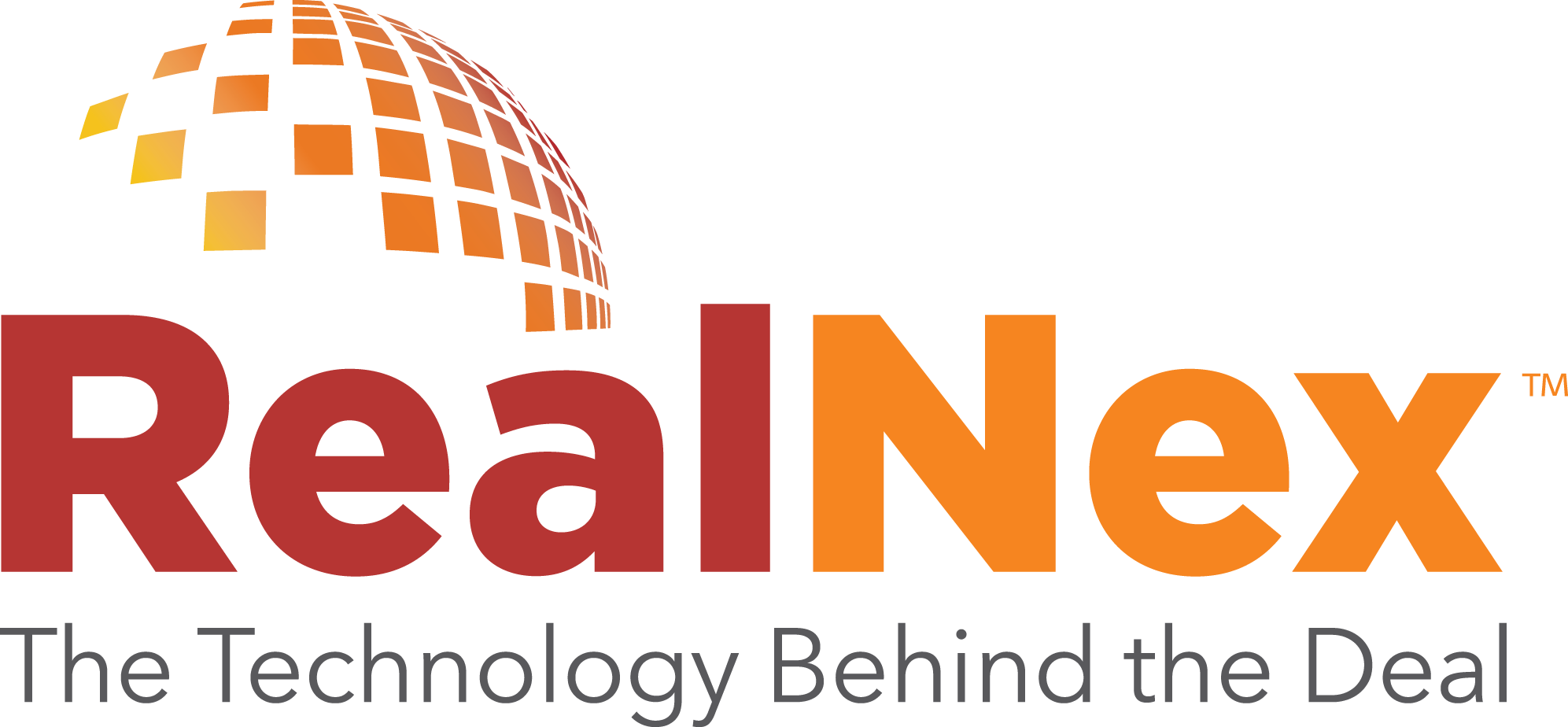 RealNex 
RealNex provides cloud-based real estate solutions in the areas of property listings, leasing/tenant representation, financial analysis, proposal/flyer/website creation, email marketing campaigns, and CRM for CRE professionals.
CCIM designees receive free access to MarketEdge through Site to Do Business and all members receive 20% off any of their Annual RealNex Solution Subscriptions.
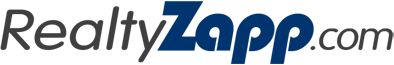 RealtyZapp 
RelatyZapp.com is an integrated SEO, email, and social media marketing platform for real estate.
CCIM Institute members receive a 35% discount on the first annual subscription, followed by a 30% discount on all subsequent subscriptions.
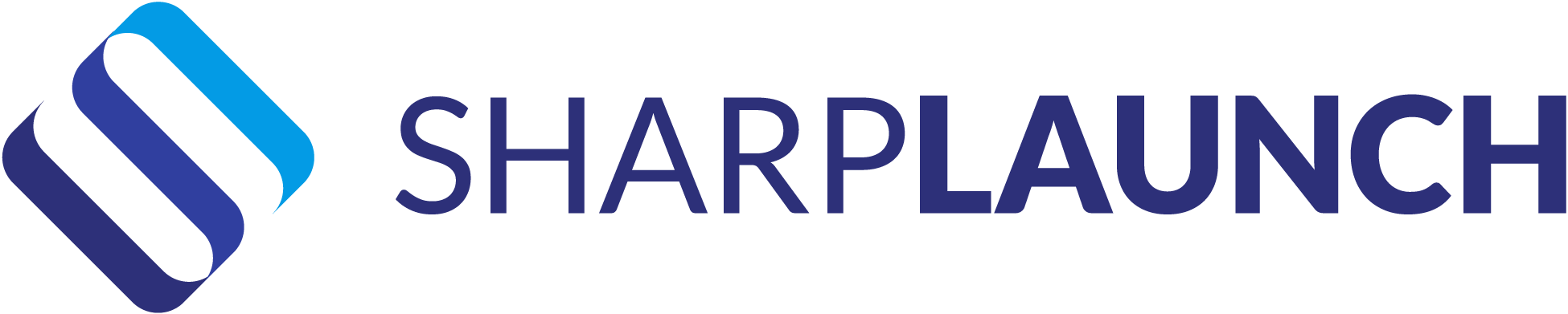 SharpLaunch 
SharpLaunch is the premium marketing product in the industry for building owners, asset managers, and brokers who want to improve asset visibility, streamline marketing activities, and save time.
CCIM members receive one month off any yearly SharpLaunch subscription and all setup fees waived.
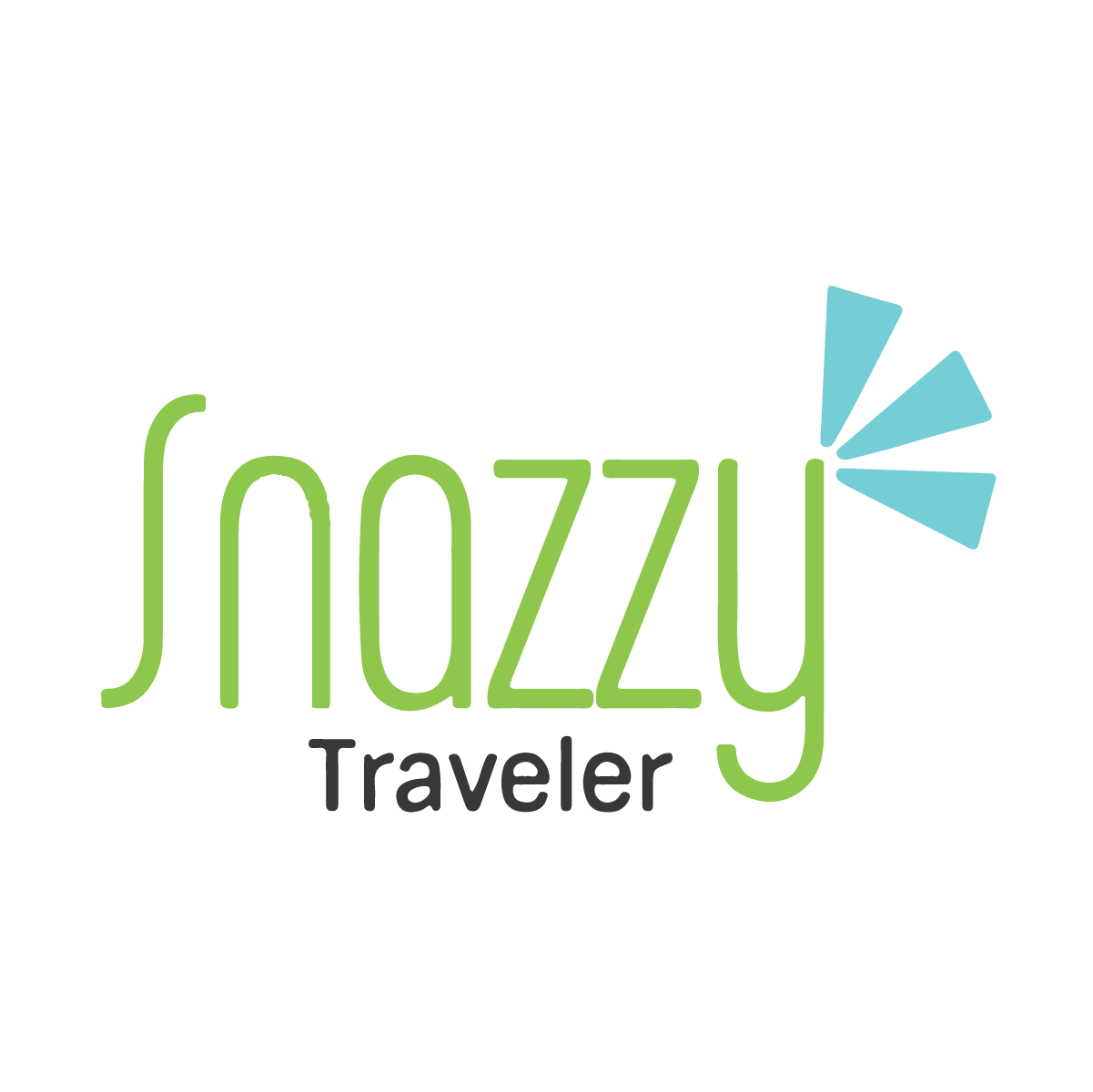 Snazzy Traveler
Snazzy Traveler provides members with discount rates on hotels, rental cars, luxury cruises, and activities at discounts from 15% to 40%.
CCIM members receive free access to Snazzy Traveler for an entire year, which normally costs $99.
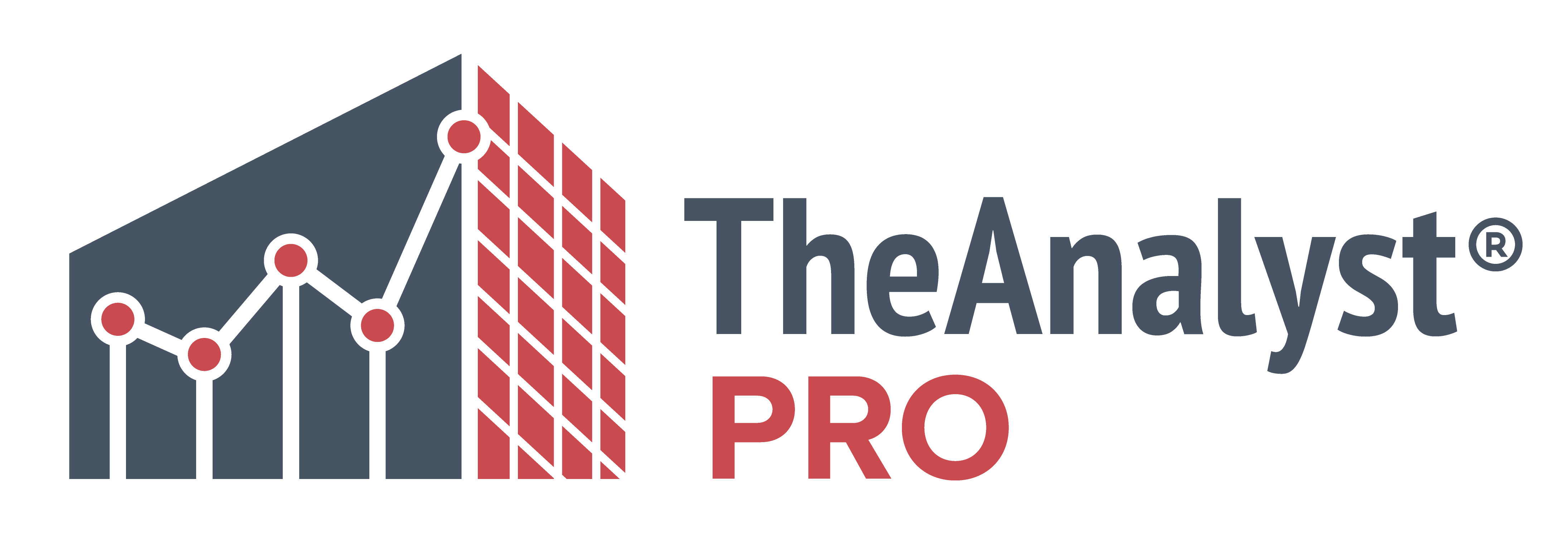 TheAnalyst® PRO  
TheAnalyst® PRO application provides over 20 powerful tools, accessible from your desktop and all mobile devices.
CCIM Members receive free, unlimited access to seven of TheAnalyst PRO's most popular calculators and tools as well as a 20% discount on the full version’s annual subscription.
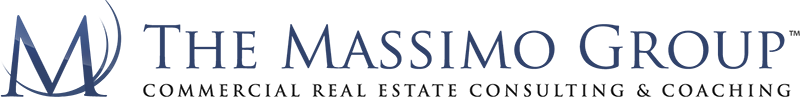 The Massimo Group
The Massimo Group offers transformative coaching for dedicated commercial real estate professionals who are looking to multiply their income and increase their free time.
CCIM Institute members receive a 15% reduction of coaching fees off of retail prices.
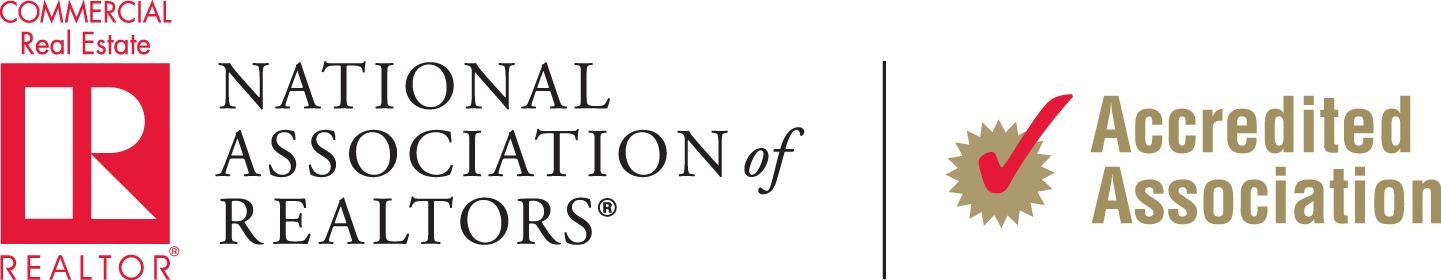 National Association of REALTORS®
CCIM Institute is an affiliate association of NAR, which requires CCIM designees either be active REALTOR® members or an Institute Affiliate members of NAR.
Both memberships receive access to the REALTOR® Benefits Program, which includes discounts on which includes discounts on:
tech gear from Dell, Lenovo, Sprint, and Xerox
car rentals from Budget, Avis, and Hertz
insurance options for health, dental, and vision
transaction management applications like DocuSign and zipLogix
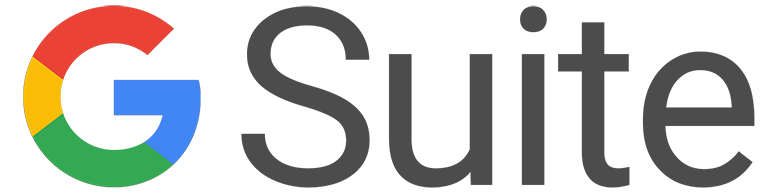 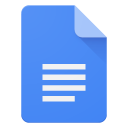 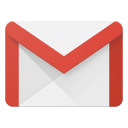 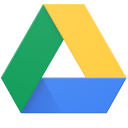 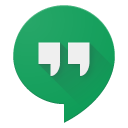 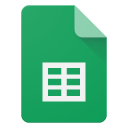 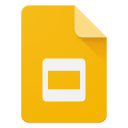 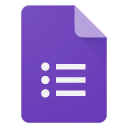 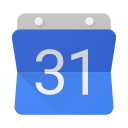 Showcase your designation by using a customized CCIM.net email account fully equipped with Google G Suite. 
Google G Suite is a set of apps that allow you to collaborate with associates, quickly share information with clients, and get work across devices - wherever you are.  Your account comes equipped with Gmail, Drive, Hangouts, Docs, Sheets, Slides, Forms, and Calendar.
Log in or sign up at CCIM.net.
Upcoming Affinity Providers
Biproxi 
Biproxi is the one-stop shop for commercial real estate sales and leasing. It includes a free commercial multiple listing service, marketing platforms for sales and leasing, and a suite of customized marketing tools - all geared toward improving the transaction process for middle-market CRE brokers, buyers, sellers and tenants. 
Brevitas 
Free nationwide marketplace for CCIM members to post active listings, as well as outbound marketing tools such as email campaign tools, html builders, and deal rooms. Brevitas is focused on brokerage teams and creating a more collaborative online marketing experience.
Leasecake 
Leasecake is a lease management software that automates tracking and notifications of rent increases, lease expirations and other vital "dates and dollars" lease events that are manually updated in static spreadsheets and calendar reminders.
For more information, promo codes, or to become an Affinity Provider visit:
www.ccim.com/affinity